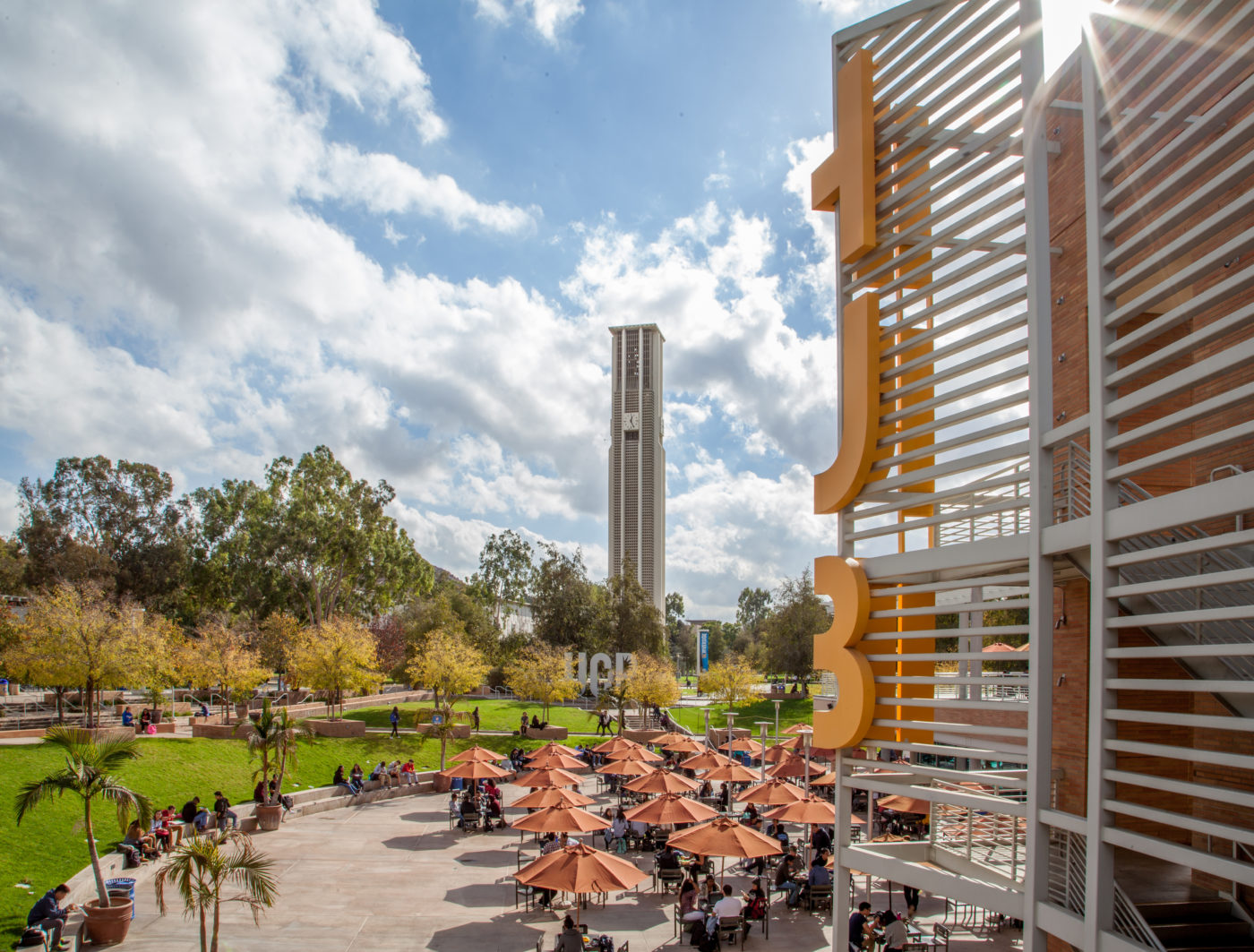 New eBuy Standards
BFS  – Business  & Financial Services
Benefits of New eBuy Standards
BFS
Standards will simplify PO/PR/DAPO entry in eBuy 
Create quality historical purchasing data for:
Strategic Sourcing opportunities
What are we purchase?
How are we spending?
Who we are spending with?
Identify new catalogue/punch-out opportunities
Establish key supplier partnerships for campus requirements
Improve accuracy and efficiency of processing invoices for payment
What will change?
BFS
BAS
Supplier Communication
BFS  – Business  & Financial Services
A Division of Business  & Administration Services (BAS)
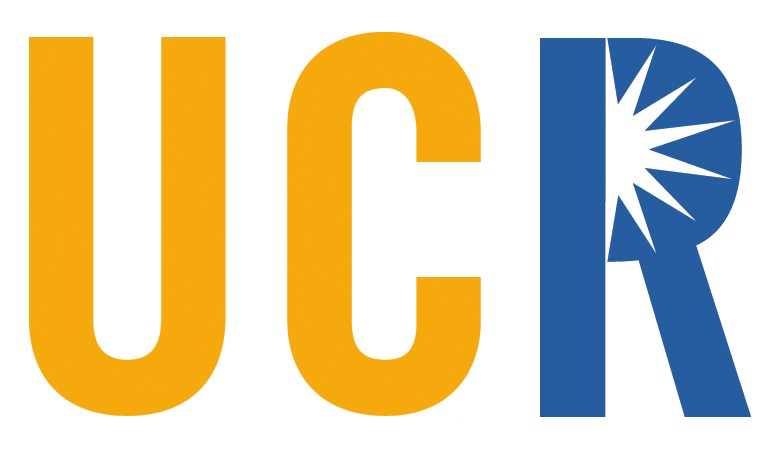 BFS
Item identifier (Part #/Manufacturer #/SKU)
Proper good/service description
Agreed upon price 
Unit of Measure (UOM)
Tax
Expected delivery/completion date
Freight or Shipping & Handling 
Payment terms
What details should you request from the Supplier to confirm your order?
REMINDER: Suppliers are required to submit their invoices directly to Accounts Payable.
BAS
Supplier Communication
BFS  – Business  & Financial Services
A Division of Business  & Administration Services (BAS)
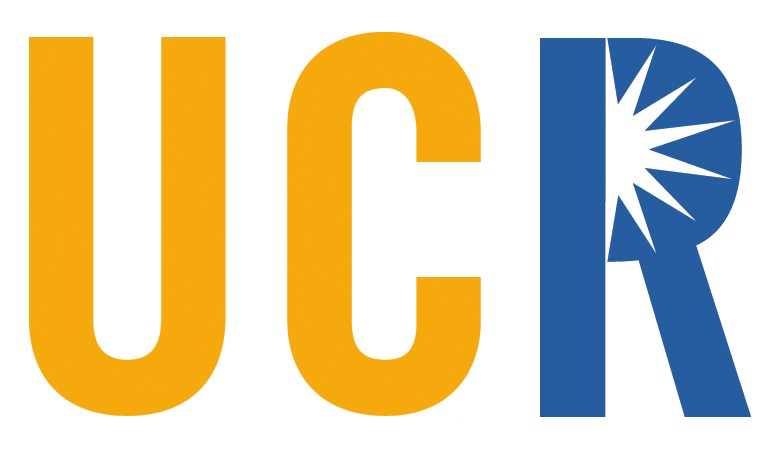 BFS
Ask the Supplier how they will be invoicing?
Obtain a quote of the complete order 
Request an email confirmation
Sales order/acknowledgement 
    DO NOT SIGN OR RETURN TO SUPPLIER
Performa invoice 
    Note: This is a quotation; not a payable invoice
Other
Explore and use Jaggaer catalogue/punch-out for your purchasing needs or the PCard
How do you obtain the information from the supplier?
REMINDER: Suppliers are required to submit their invoices directly to Accounts Payable.
eBuy & A/P  Screen Shots
BAS
BFS  – Business  & Financial Services
A Division of Business  & Administration Services (BAS)
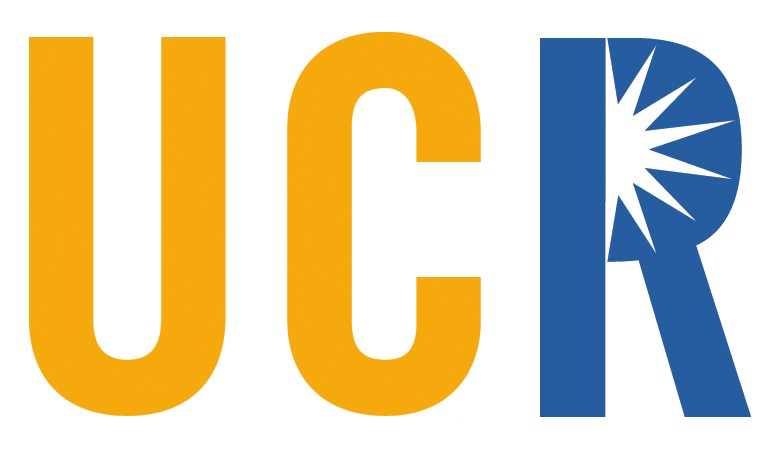 BFS
eBuy Entry
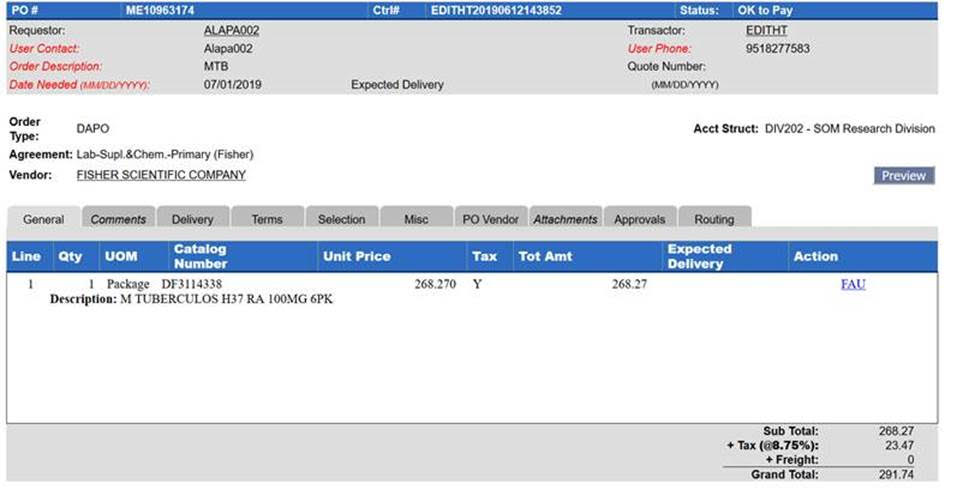 AP View
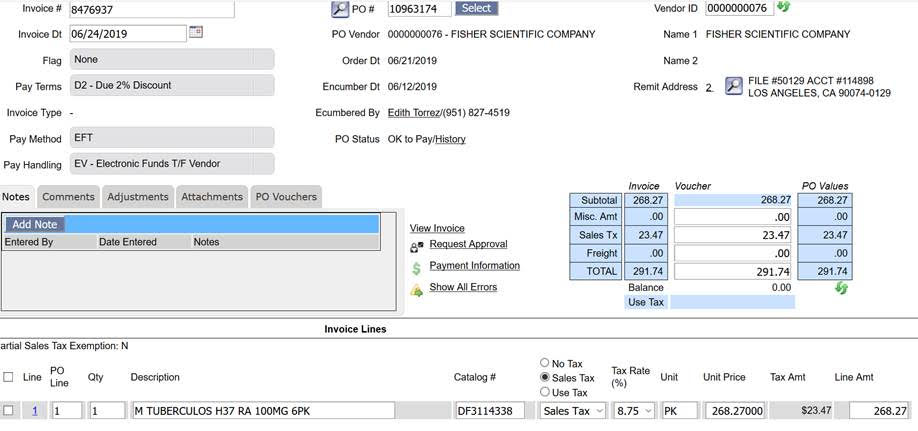 REMINDER: AP’s View Description is limited to 29 characters and that is why a Catalog # is very important
BAS
PO Types |Standard Formats
BFS  – Business  & Financial Services
A Division of Business  & Administration Services (BAS)
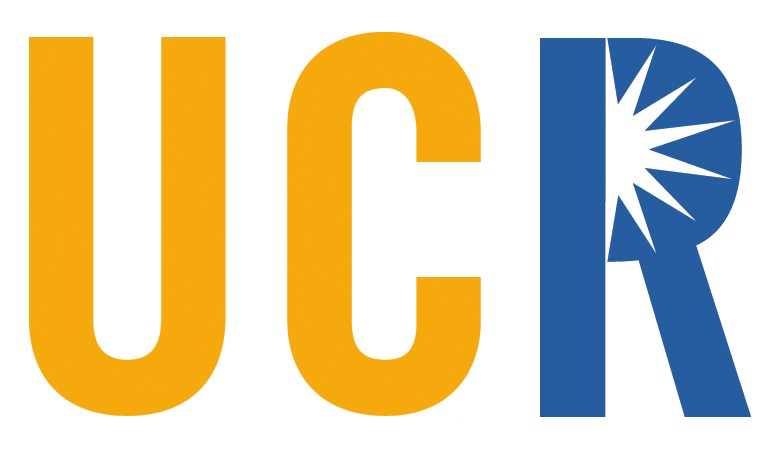 BFS
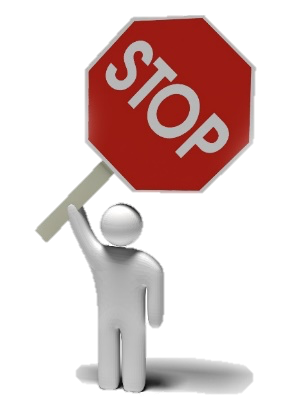 NOTE: No longer add $0.00 lines for purchase details; all comments should be added in the Description underneath the PURPOSE of the good/service.
BAS
Payment Types
BFS  – Business  & Financial Services
A Division of Business  & Administration Services (BAS)
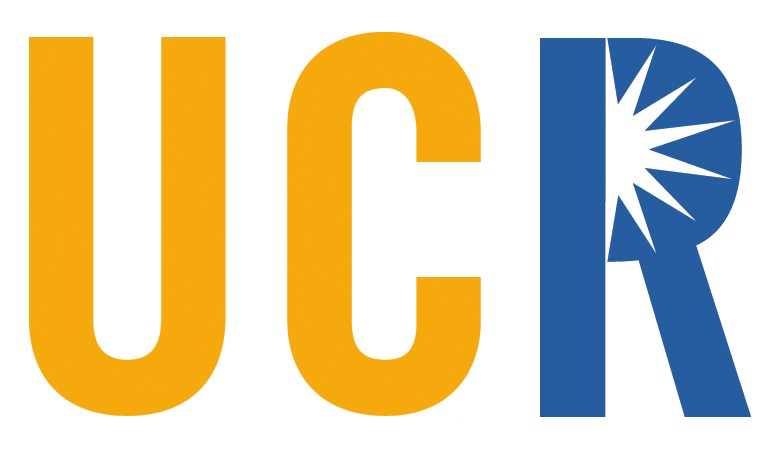 BFS
BAS
PO Codes | Standard Formats
BFS  – Business  & Financial Services
A Division of Business  & Administration Services (BAS)
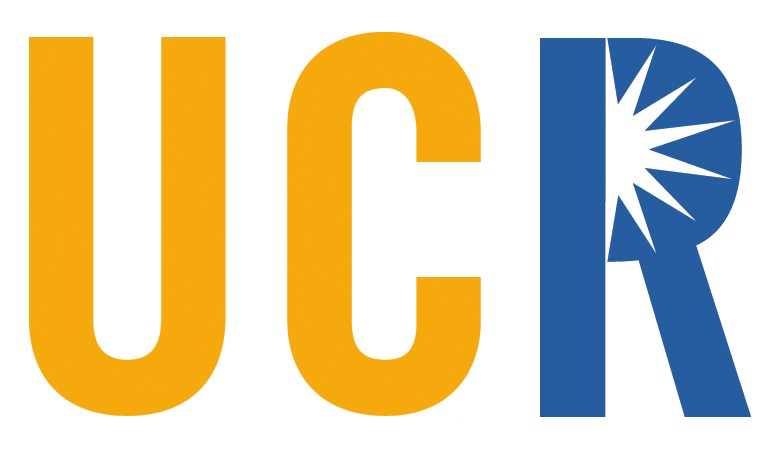 BFS
The below codes should be entered in the Catalog # field when a Part # is NOT available:
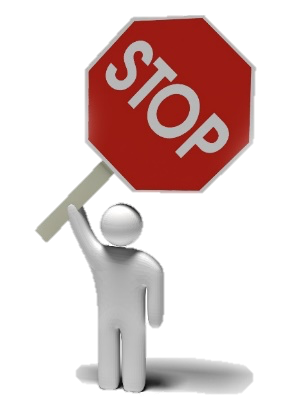 NOTE: No longer add $0.00 lines for purchase details; all comments should be added in the Description underneath the PURPOSE of the good/service.
BAS
Unit of Measure (UOM) - Use
BFS  – Business  & Financial Services
A Division of Business  & Administration Services (BAS)
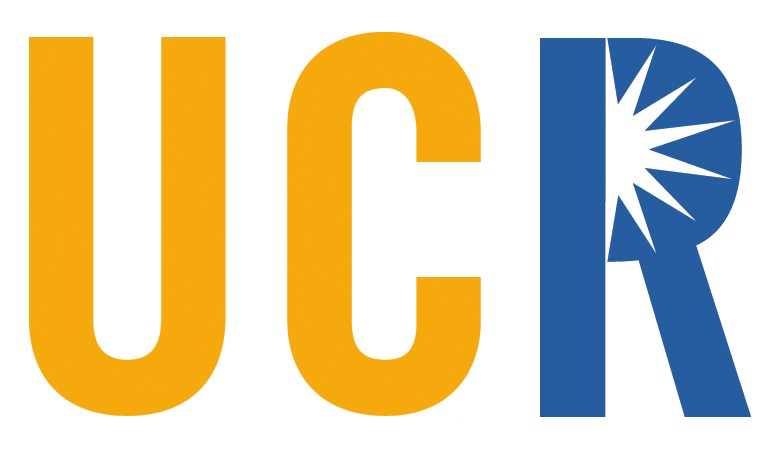 BFS
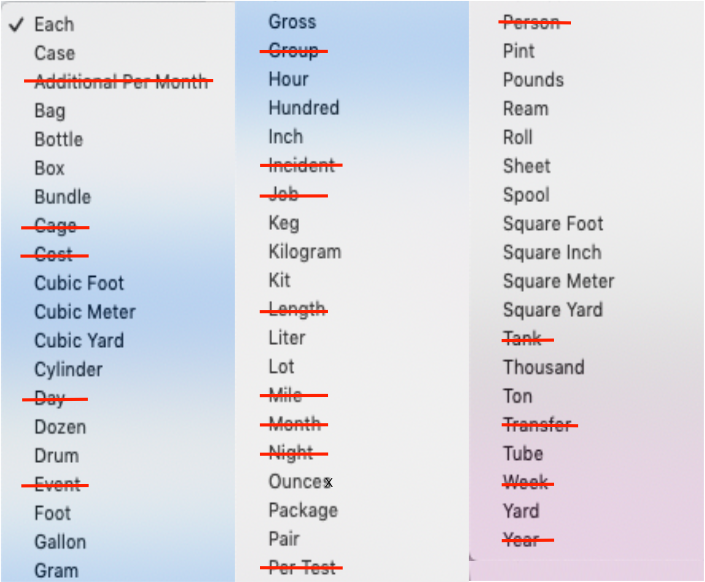 BAS
Understanding Discounts
BFS  – Business  & Financial Services
A Division of Business  & Administration Services (BAS)
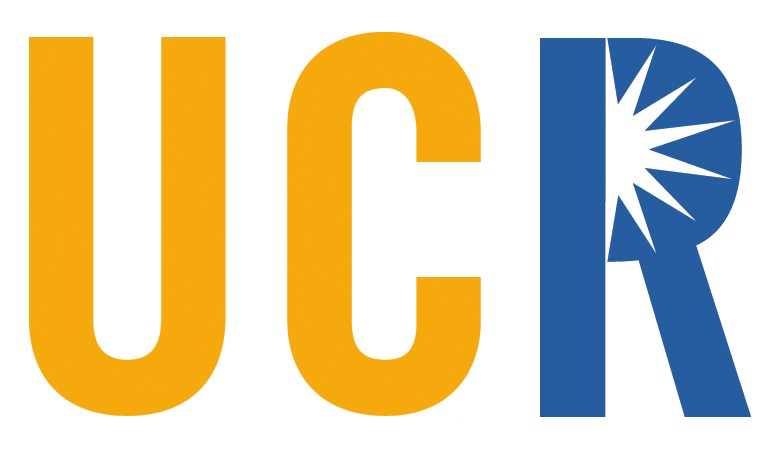 BFS
Payment Term:
Payment Term (i.e. 2%/10 Net 30 days) is a Header entry and taken at the time the invoice is being processed for payment.

It should NOT be calculated or reflected in the PO line item cost.

Reduced/Negotiated Price/Cost:
Enter line item discounted price on the PO (Calculate prior to your entry).
 
DO NOT enter a (-)negative line to offset discount purchase price.  

Total Order line discounts should be questioned.
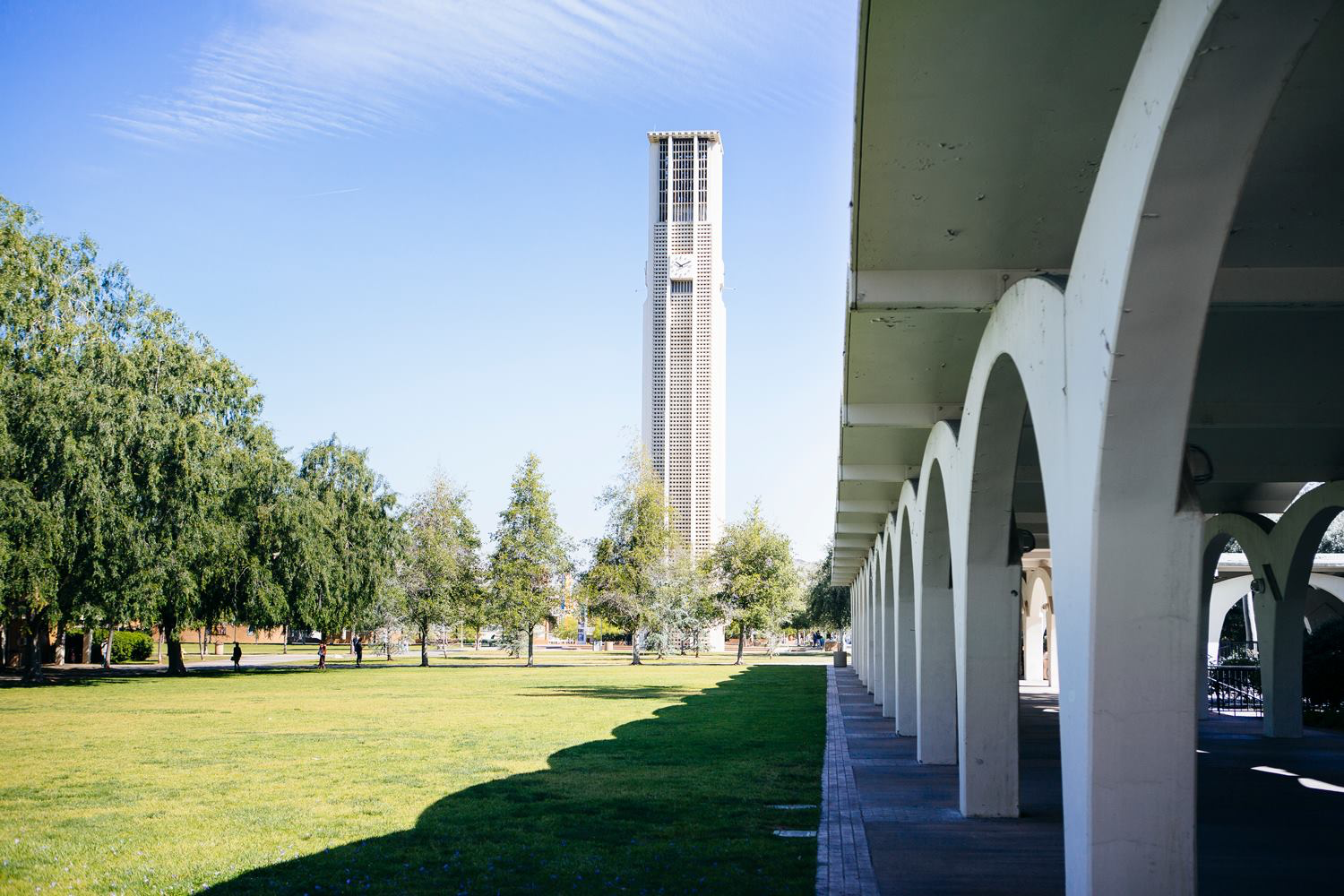 eBuy |Standard Formats
Examples
BFS  – Business  & Financial Services
A Division of Business  & Administration Services (BAS)
BAS
Good/Product(s) | Standard Format
BFS  – Business  & Financial Services
A Division of Business  & Administration Services (BAS)
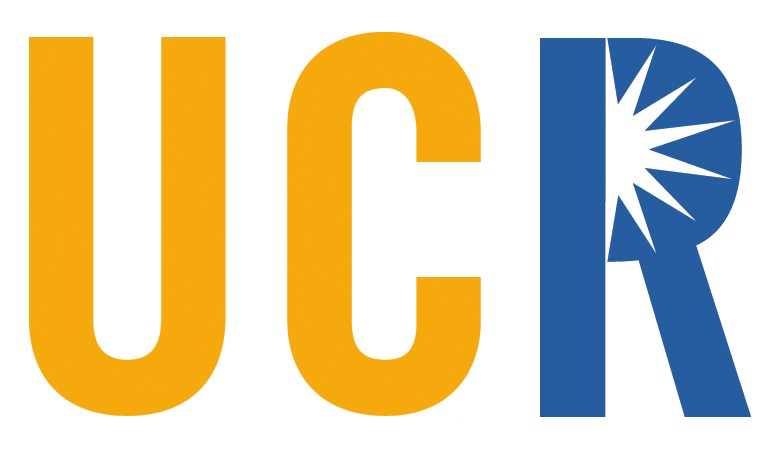 BFS
Quantity: 
Use selling UOM  
Unit of Measure: 
Refer to the UOM Symbols handout
Description: 
Part 1: Noun, Modifier
Part 2: PURPOSE: Explanation 
Part 3: Purchase Details 
Catalog Number:
Part #/Manufacturer #/SKU
Unit Price: 
$USD MUST match the UOM for each line  item based on the invoice/quote received from the supplier
Taxable: 
Generally all good(s) are taxable; research good(s) may be permitted to reduced sales tax terms if applicable
Expected Delivery: 
Expected delivery date of item(s)
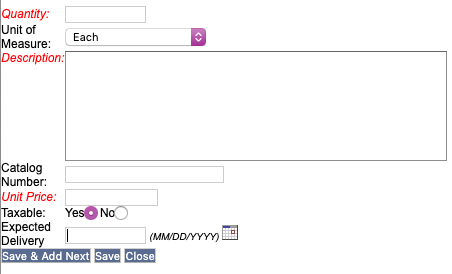 Relate to UOM
Noun, Modifier
PURPOSE: Use/Application Purchase Details
Part #/Manufacturer #/SKU
$USD
MM/DD/YYYY
BAS
Good/Product(s) | Example 1
BFS  – Business  & Financial Services
A Division of Business  & Administration Services (BAS)
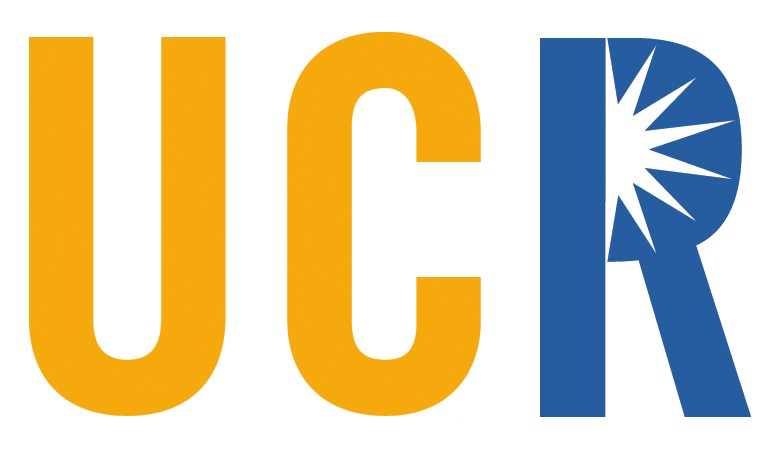 BFS
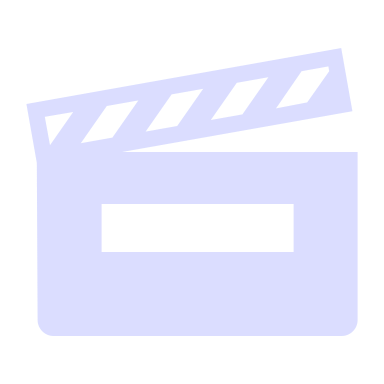 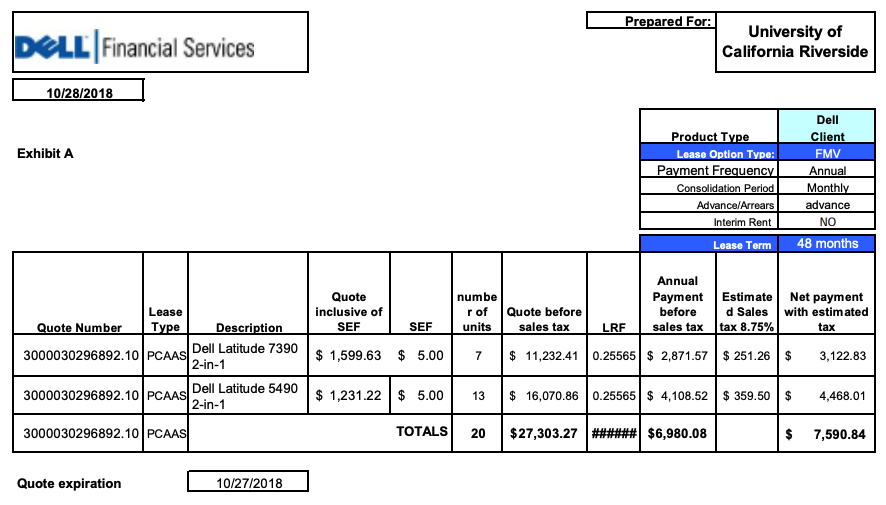 Scenario #1 
Department: ITS
Lease for 20 Dell laptops 
7 (Model 7390) 
13 (Model 5490)
Lease agreement: 4 years (48 months)
Payment Frequency: Annual 
Estimated Delivery: 1/09/2019
Estimated delivery date: Jan. 09, 2018
BAS
Good/Product(s) | Example 1 – Sample Quiz
BFS
Year 1
Line #1
Line #2
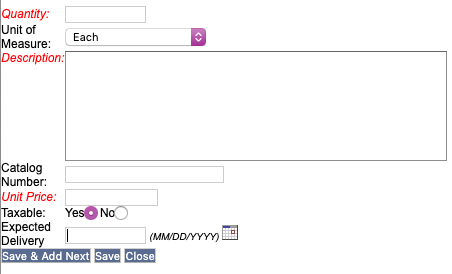 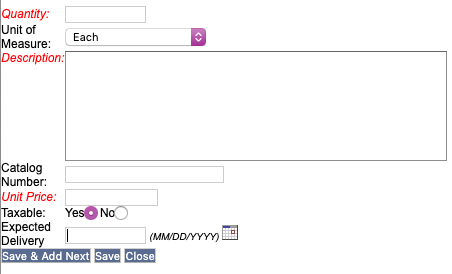 BAS
Good/Product(s) | Example 1 - SampleAnswer
BFS
Year 1
Line #1
Line #2
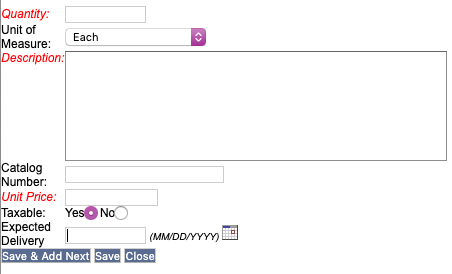 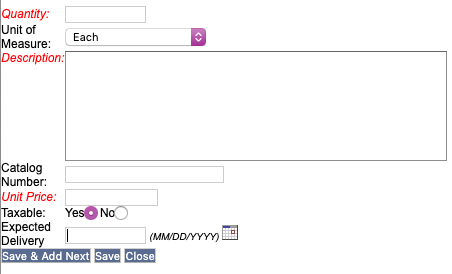 7
13
Laptop, Dell, Latitude
PURPOSE: ITS Master Lease Agreement with DellLease agreement: 4 years (48 months)
Payment Frequency: Annual
Laptop, Dell, Latitude
PURPOSE: ITS Master Lease Agreement with DellLease agreement: 4 years (48 months)
Payment Frequency: Annual
7390 – PYMT YR #1
5490 – PYMT YR #1
1,599.63
1,231.22
01/09/2019
01/09/2019
BAS
Service(s) | Standard Format
BFS  – Business  & Financial Services
A Division of Business  & Administration Services (BAS)
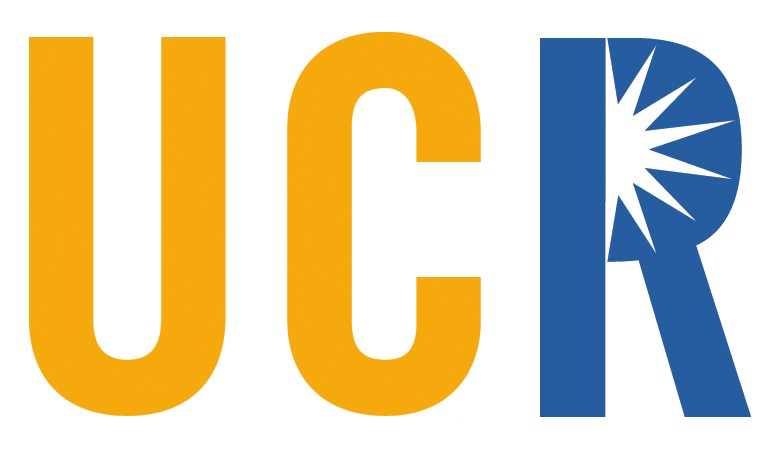 BFS
Quantity: 
For Non-Progressive Payments : 1
Unit of Measure: 
Lot 
Hour
Description: 
Part 1: 
SVC, Temp
SVC, Security
SVC, Legal
SVC, Install
SVC, Maint
SVC, Prof...
Part 2: PURPOSE: Explanation 
Part  3: Purchase Details 
Catalog Number:
SVC
Unit Price: 
$USD MUST match the UOM for each line  item based on the invoice/quote received from the supplier
Taxable: 
Generally service(s) are not taxable however apply appropriate taxes based upon the purchase conditions. Ensure that labor/installation services are featured as separate line items and represented as NON-TAXABLE
Expected Delivery: 
Expected completion of service(s) rendered
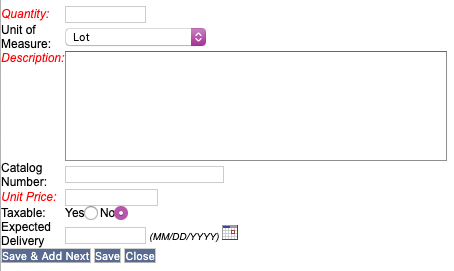 1
SVC, Type
PURPOSE: Explanation
Purchase Details
SVC
$USD
MM/DD/YYYY
BAS
Service(s)| Example 2
BFS  – Business  & Financial Services
A Division of Business  & Administration Services (BAS)
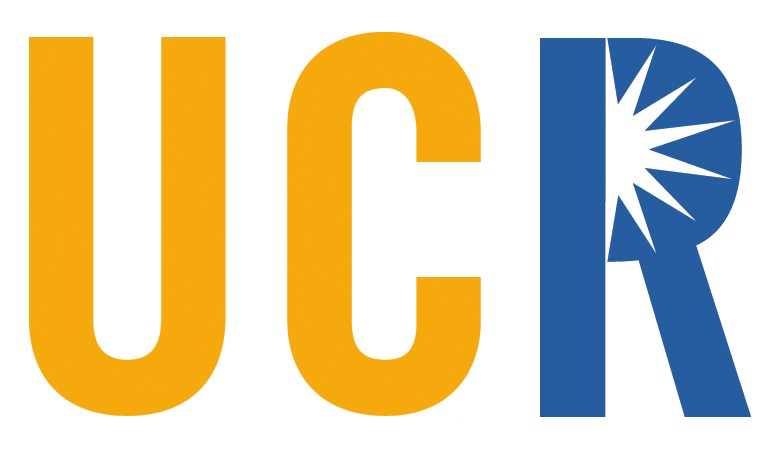 BFS
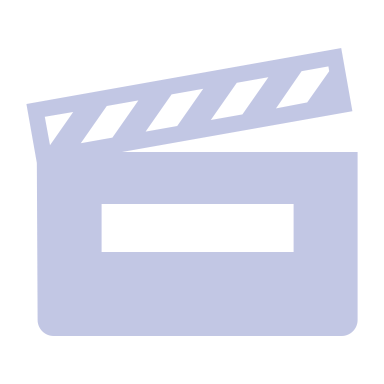 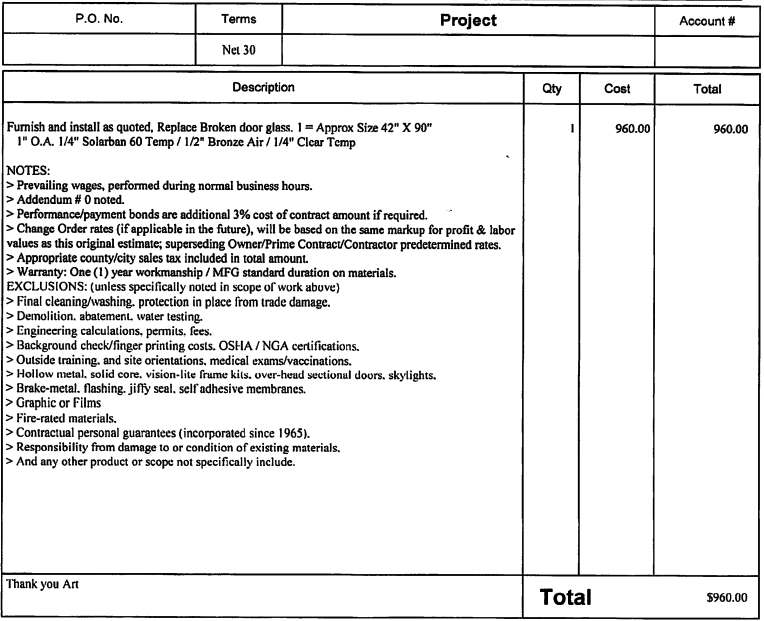 Scenario #2 
Department: Student Recreation Center
Replacement of broken glass door 
Estimated Delivery: 3/28/2019
BAS
Service(s)| Example 2 – Sample Quiz
BFS  – Business  & Financial Services
A Division of Business  & Administration Services (BAS)
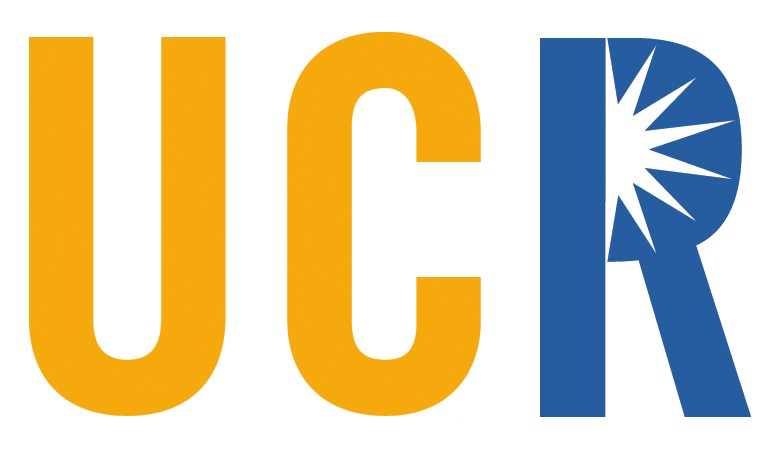 BFS
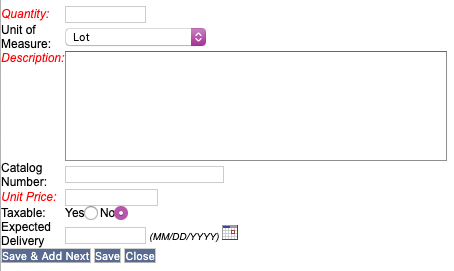 BAS
Service(s)| Example 2 - Sample Answer
BFS  – Business  & Financial Services
A Division of Business  & Administration Services (BAS)
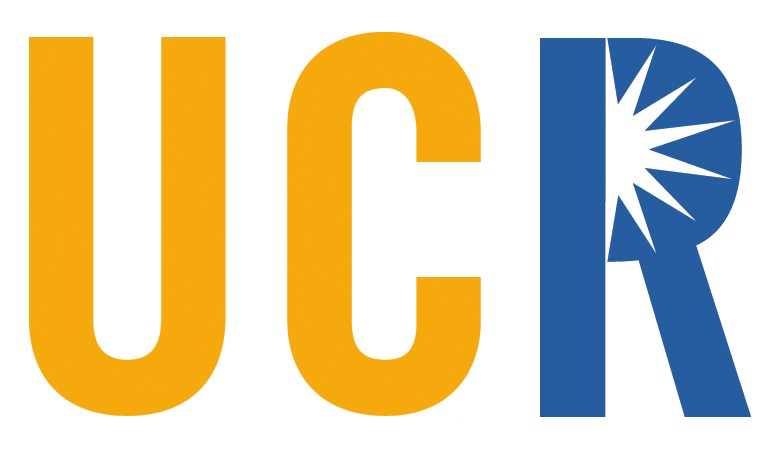 BFS
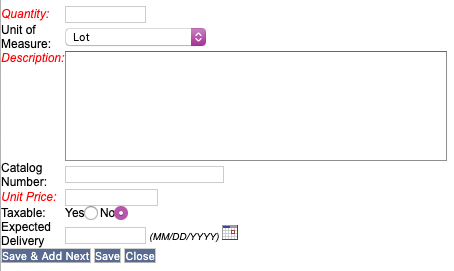 1
SVC, Repair, Door, Glass
PURPOSE: Replace Broken door glass; CookWell Kitchen @ Student Rec Center (SRC) South 
1 = Approx Size 42" X 90" 
1" O.A. 1/4" Solarban 60 Temp / 1/2" Bronze Air / 1/4" Clear Temp 
NOTES: prevailing wages, performed during normal business hours. 
Contractor shall furnish and utilize manufacturer's specified materials and procedures for all installations. Coordinate and furnish an installation schedule with the University prior to start of work. Installation start date shall be determined and mutually agreeable between University contact and Vendor. Warranty: One(1) year workmanship/ MFG standard duration on materials.
SVC
960.00
03/28/2019
BAS
Service(s) | Example 3
BFS  – Business  & Financial Services
A Division of Business  & Administration Services (BAS)
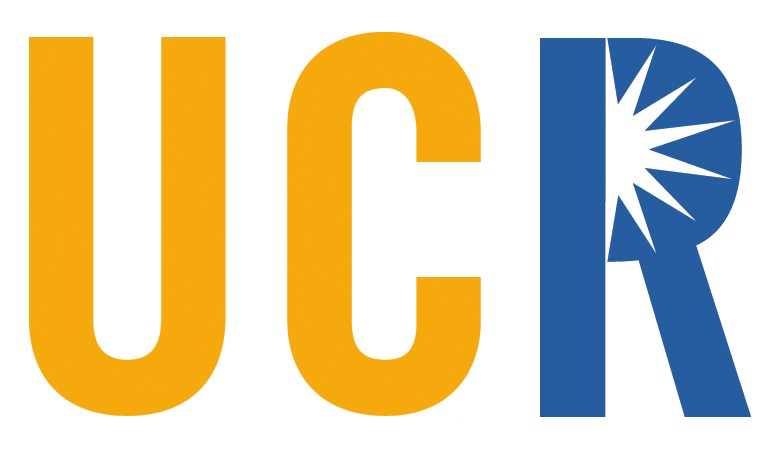 BFS
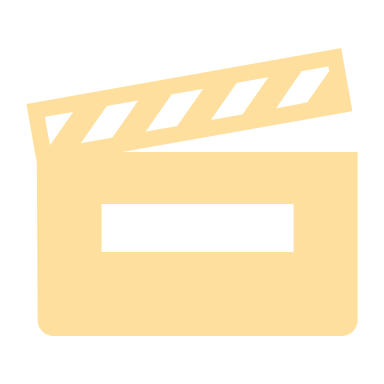 Temp.
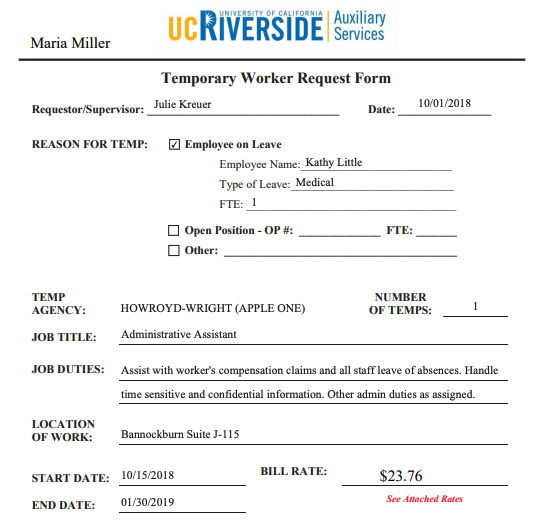 Minnie Mouse
Donald Duck
Scenario #3 
Department: Auxilary Services
Temp Name: Minnie Mouse 
Job Title: Top Chef
Location: Disneyland, Club 33 
Bill Rate: $30.24
Hours Worked: 159.5
Start Date: 10/15/2018 - 1/30/2019
Top Chef
Cook exceptional meals for Club 33 guests
Club 33
$30.24
BAS
Service(s) | Example 3 Sample Quiz
BFS  – Business  & Financial Services
A Division of Business  & Administration Services (BAS)
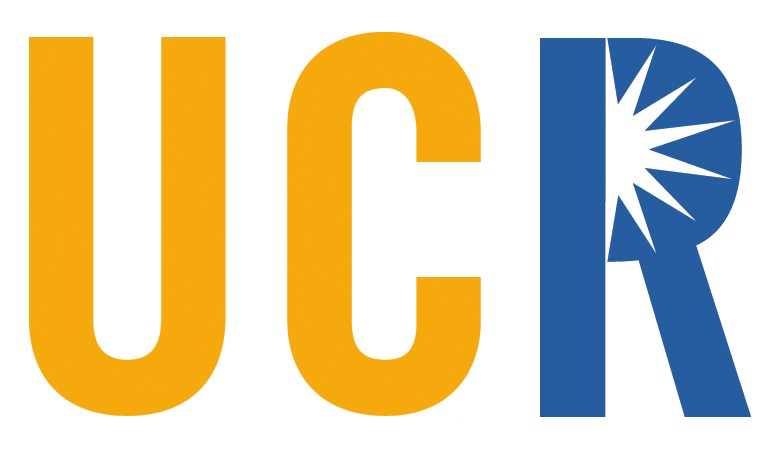 BFS
Temp.
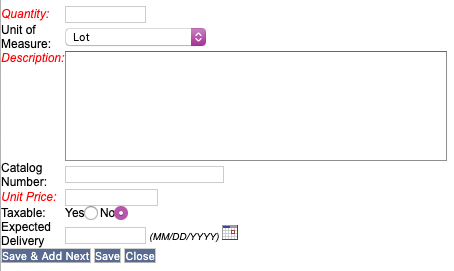 BAS
Service(s) | Example 3 Sample Answer
BFS  – Business  & Financial Services
A Division of Business  & Administration Services (BAS)
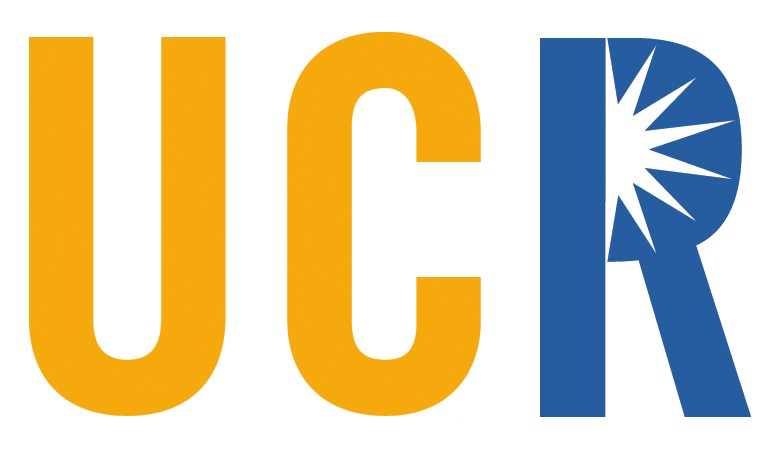 BFS
Temp.
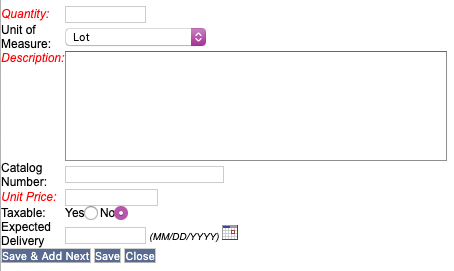 159.5
Hour
SVC, Temp. M. Mouse
PURPOSE:; Temporary Top Chef
Pay Rate: $30.24Start Date: 10/15/2018 End Date: 01/30/2019 Location:  Disneyland, Club 33Contact: Donald DuckTelephone: 951-222-2222
SVC
30.24
01/30/2019